ISTITUTO COMPRENSIVO CORSANO -  Scuola Secondaria  I° grado “Biagio Antonazzo”-Corsano
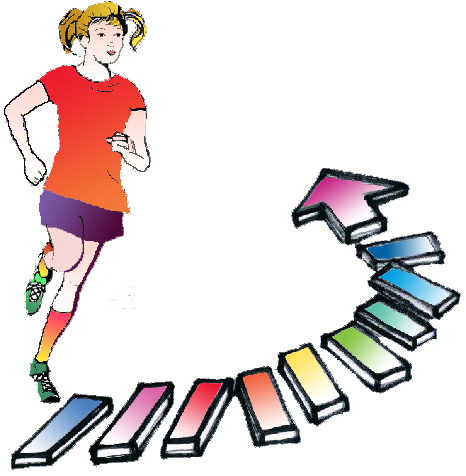 Scuola Secondaria di I grado
Scuola Secondaria
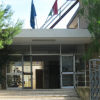 INCONTRO CON I GENITORI
ISTITUTO COMPRENSIVO  CORSANO -  Scuola Secondaria  I° grado “Biagio Antonazzo”-CORSANO
SCUOLA SECONDARIA DI PRIMO GRADO
 “Biagio Antonazzo”
MISSION DEL NOSTRO ISTITUTO
Essere una scuola attenta ai cambiamenti e integrata nel territorio in cui opera
 
Porre gli alunni e i loro bisogni al centro dell’azione educativa e formativa
 
Rafforzare le competenze digitali di studenti e docenti adottando approcci didattici innovativi
 
Condividere il ruolo educativo con la famiglia
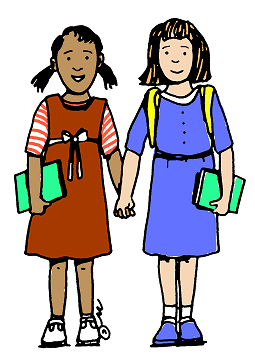 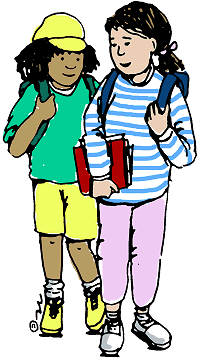 ISTITUTO COMPRENSIVO  CORSANO -  Scuola Secondaria  I° grado “Biagio Antonazzo”-CORSANO
PRIORITA’ AFFRONTATE
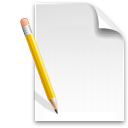 Risultati scolastici
PRIORITA'
Migliorare ulteriormente gli esiti degli studenti al termine del primo ciclo d'istruzione.
TRAGUARDO
Incremento significativo della percentuale di alunni che si colloca nella fascia di voto 7-8 e contemporanea riduzione della fascia immediatamente inferiore
Competenze chiave e di cittadinanza
PRIORITA'
Potenziamento delle competenze sociali con l’utilizzo di strumenti didattici e percorsi che facciano comprendere l’importanza della democrazia.

PRIORITA'
Migliorare la predisposizione di strumenti di rilevazione del contesto e delle competenze raggiunte nei diversi percorsi scolastici.
ISTITUTO COMPRENSIVO  CORSANO -  Scuola Secondaria  I° grado “Biagio Antonazzo”-CORSANO
Il Piano dell'Offerta Formativa
    della SCUOLA 
“Biagio Antonazzo”
 2019-20
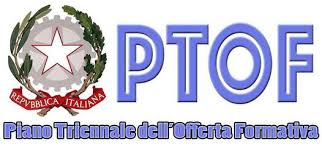 triennale
ISTITUTO COMPRENSIVO  CORSANO -  Scuola Secondaria  I° grado “Biagio Antonazzo”-CORSANO
ISTITUTO COMPRENSIVO CORSANO -  Scuola Secondaria  I° grado “Biagio Antonazzo”-Corsano
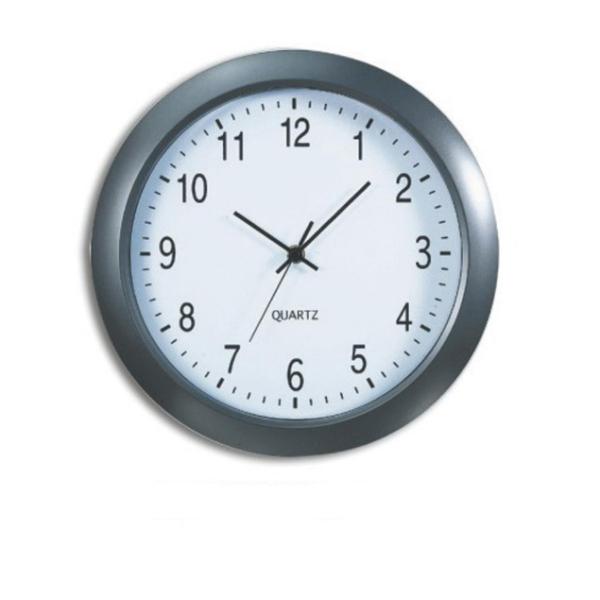 Articolazione oraria  del tempo prolungatoPer il TEMPO PROLUNGATO sono previste 36 ore   settimanali di lezione,  in quanto si     aggiungono alle 30  ore del curricolo di base      previste per il tempo normale,   6 ore dedicate ad attività di studio assistito, Cineforum      e/o di laboratorio e/ o di recupero- approfondimento  di italiano e matematica.
ISTITUTO COMPRENSIVO  CORSANO -  Scuola Secondaria  I° grado “Biagio Antonazzo”-CORSANO
SCANSIONE ORARIA SETTIMANALETEMPO PROLUNGATOL’orario si articolerà per 6 giorni alla settimana, dal lunedì al sabato,  come evidenziato dallo schema sottostante:
ISTITUTO COMPRENSIVO  CORSANO -  Scuola Secondaria  I° grado “Biagio Antonazzo”-CORSANO
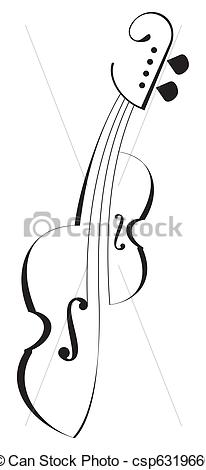 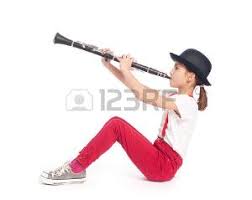 STRUMENTO MUSICALE
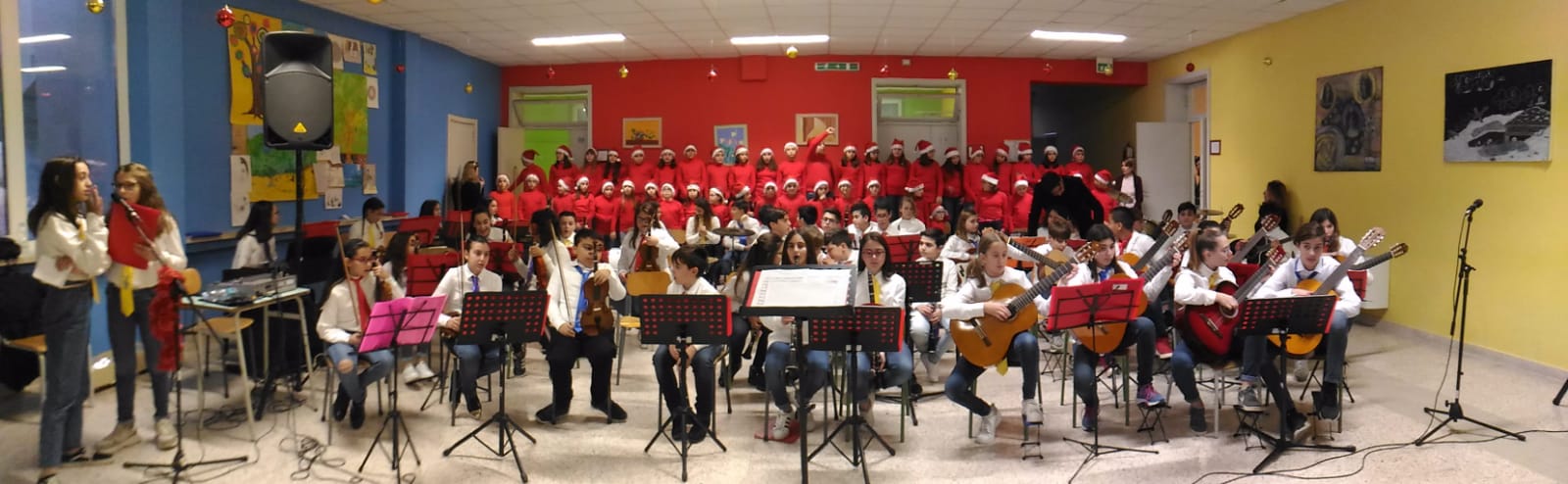 CHITARRA-CLARINETTO-PIANOFORTE-VIOLINO
Si accede al corso richiedendo l’opzione indirizzo musicale all’atto dell’iscrizione e al superamento di una prova attitudinale
ARTICOLAZIONE ORARIA STRUMENTO MUSICALE:
1 ora di lettura e teoria musicale 
(Comune a tutti glia alunni ammessi al corso in coda alle lezioni mattitune)
1 ora di musica d’insieme
(In compresenza con Musica in orario mattutino)
1 ora di lezione tecnico pratica dello strumento
 (In orario pomeridiano per gruppi ristretti di 2 o 3 alunni  per fascia oraria)
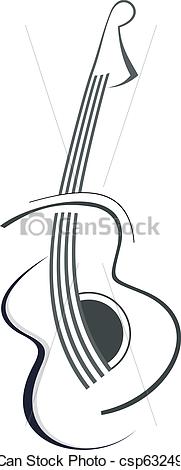 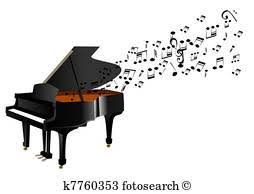 ISTITUTO COMPRENSIVO  CORSANO -  Scuola Secondaria  I° grado “Biagio Antonazzo”-CORSANO
PROGETTI
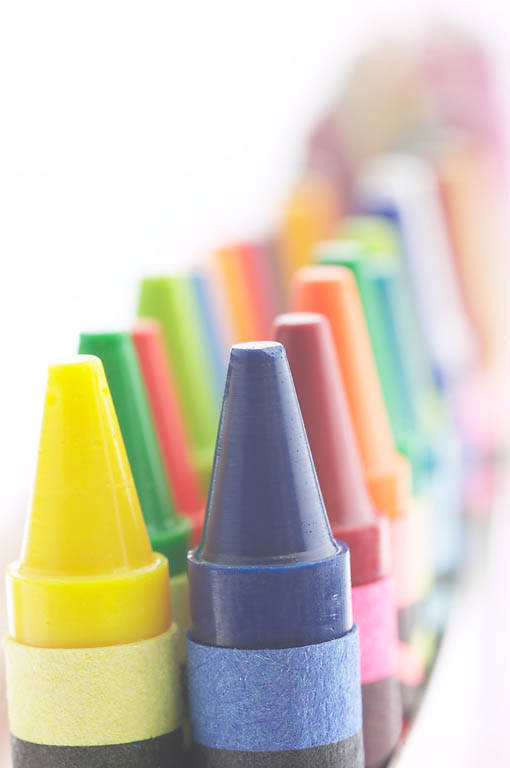 ISTITUTO COMPRENSIVO  CORSANO -  Scuola Secondaria  I° grado “Biagio Antonazzo”-CORSANO
ATTIVITA’  DI ARRICCHIMENTO
Uso delle nuove tecnologie  

 Attività di biblioteca e prestito libri


 Saggio musicale in occasione delle festività
 
  natalizie e fine anno scolastico 


 Partecipazione ai Giochi Sportivi d’Istituto 

Partecipazioni a concorsi e manifestazioni territoriali e nazionali riguardanti musica e pratica musicale 
Collaborazioni con Enti esterni 
Adesione a reti di scuole per partecipazione a progetti formativi e iniziative culturali


Visite guidate e viaggi di Istruzione
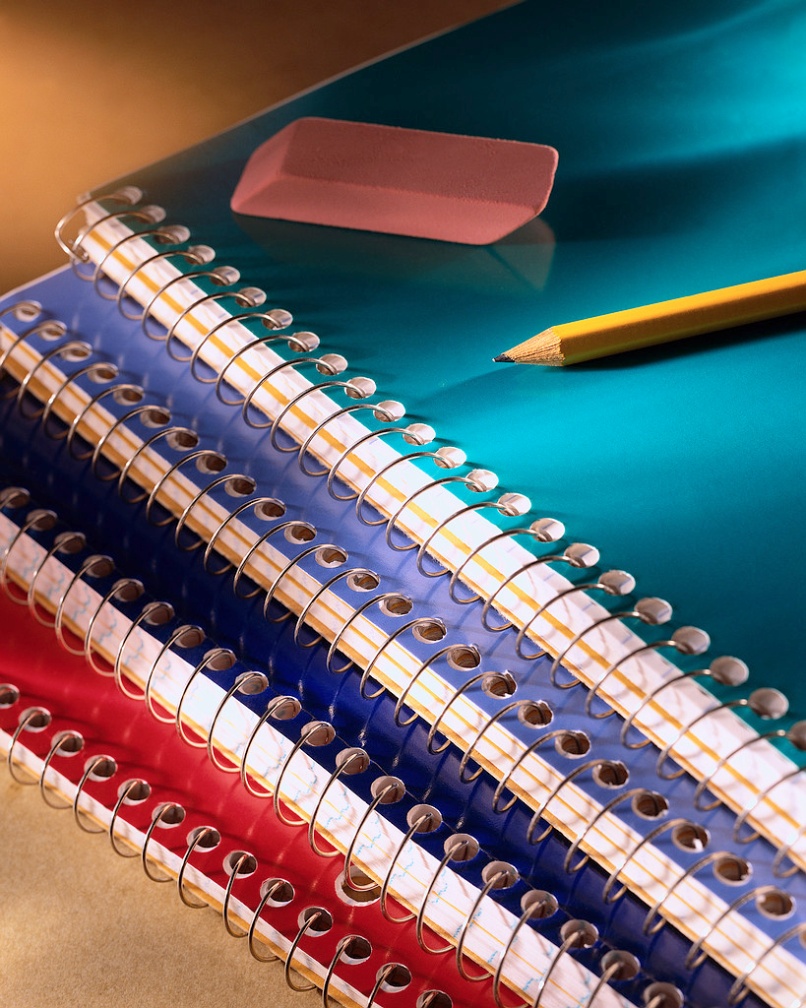 ISTITUTO COMPRENSIVO  CORSANO -  Scuola Secondaria  I° grado “Biagio Antonazzo”-CORSANO
SPAZI ATTREZZATI DELLA SCUOLA
2 Laboratori di informatica
Atelier digitale
Laboratorio artistico
Aula musicale
Aula di scienze 
8 aule dotate di lavagna interattiva multimediale (LIM)
Spazi per pratica strumento musicale
Biblioteca 
Palestra 
Cortile esterno attrezzato per attività sportive
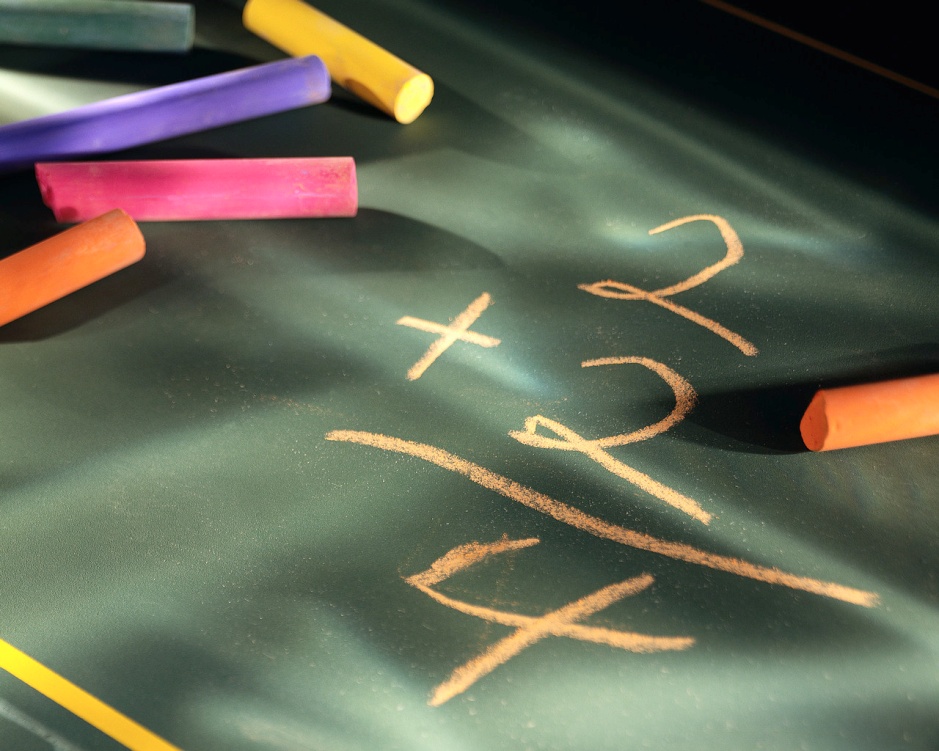 ISTITUTO COMPRENSIVO  CORSANO -  Scuola Secondaria  I° grado “Biagio Antonazzo”-CORSANO
RAPPORTO SCUOLA – FAMIGLIA
 Ricevimento individuale dei docenti, in orario       antimeridiano
 Ricevimento generale, in orario pomeridiano      (due nel corso dell’anno)
 Per le classi terze, consegna del consiglio    orientativo per l’iscrizione alla scuola    secondaria di 2° grado 
 Lettere andamento scolastico dell’alunno
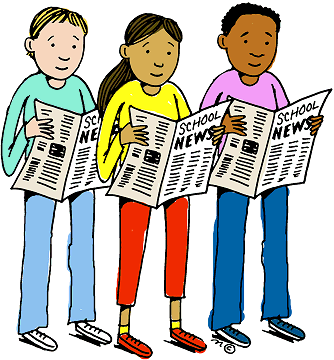 ISTITUTO COMPRENSIVO  CORSANO -  Scuola Secondaria  I° grado “Biagio Antonazzo”-CORSANO
ISCRIZIONI
La domanda d’iscrizione dovrà essere effettuata  entro il 31 gennaio
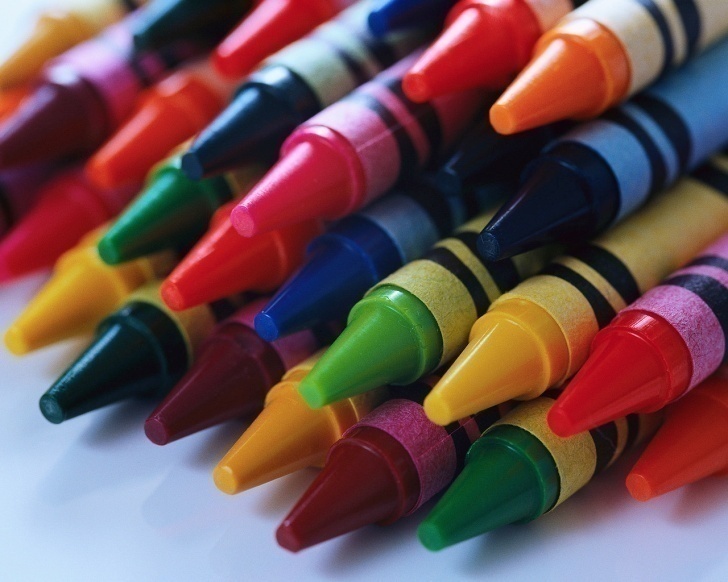 IL NOSTRO SITO
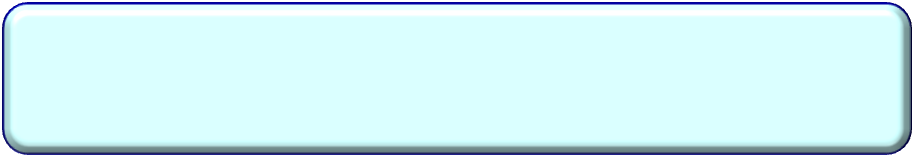 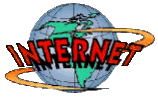 visibile all'indirizzo:
 www.icantonazzo.it
NEL  SITO SONO PUBBLICATE  INFORMAZIONI RIGUARDANTI LA VITA DELLA SCUOLA E LA SUA  ORGANIZZAZIONE
E’ POSSIBILE VISIONARE E SCARICARE  NOTIZIE, AGGIORNAMENTI, MATERIALI, AVVISI, CIRCOLARI, MODULISTICA, FOTO DI EVENTI
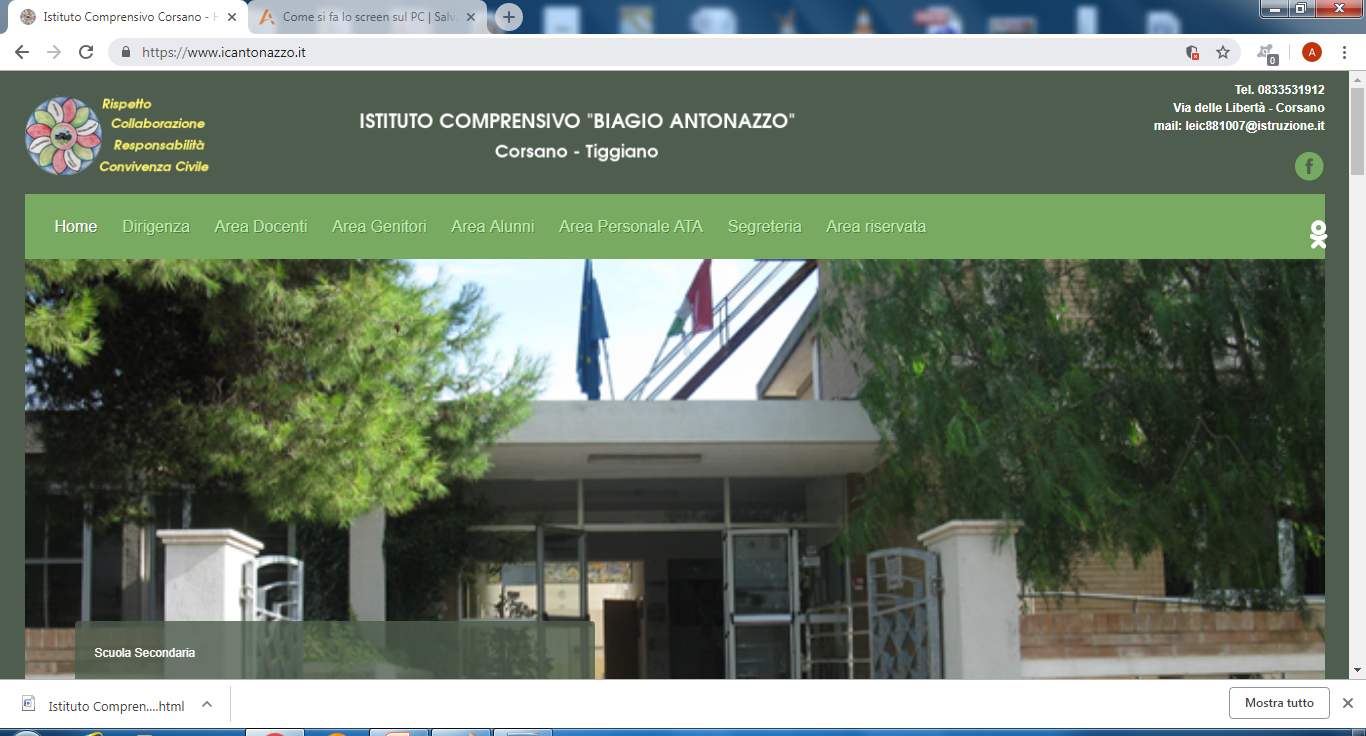 ISTITUTO COMPRENSIVO  CORSANO -  Scuola Secondaria  I° grado “Biagio Antonazzo”-CORSANO
Per qualsiasi altra informazione ci si potrà rivolgere al Dirigente ScolasticoProf. Fernando Simone
(Segreteria: Tel.0833-531912)

Scuola Secondaria di 1°grado tel 0833-531912 
E-mail: leic881007@istruzione.it
Info sul Sito : 
www.icantonazzo.it
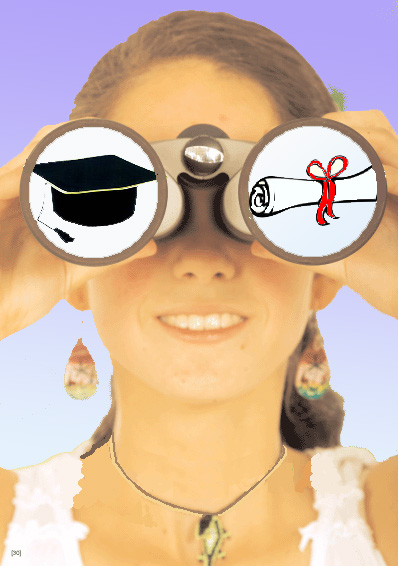